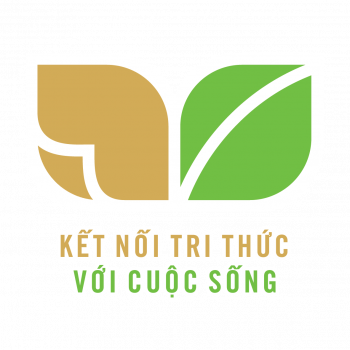 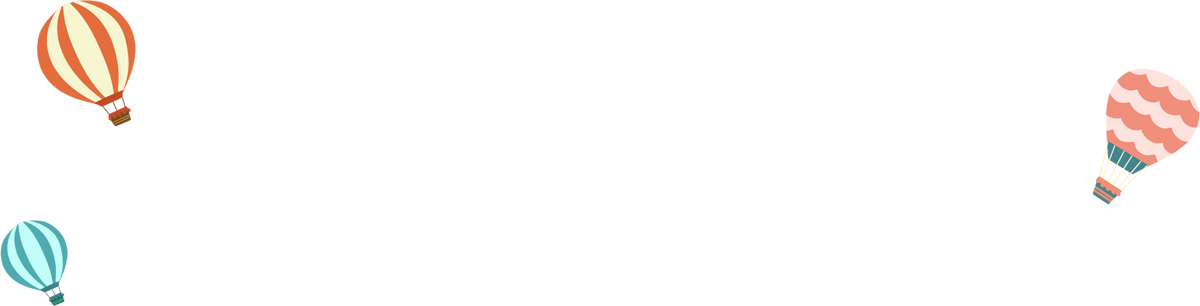 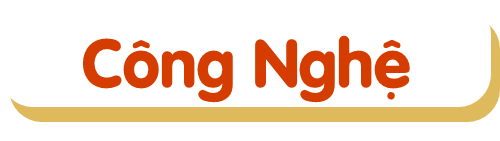 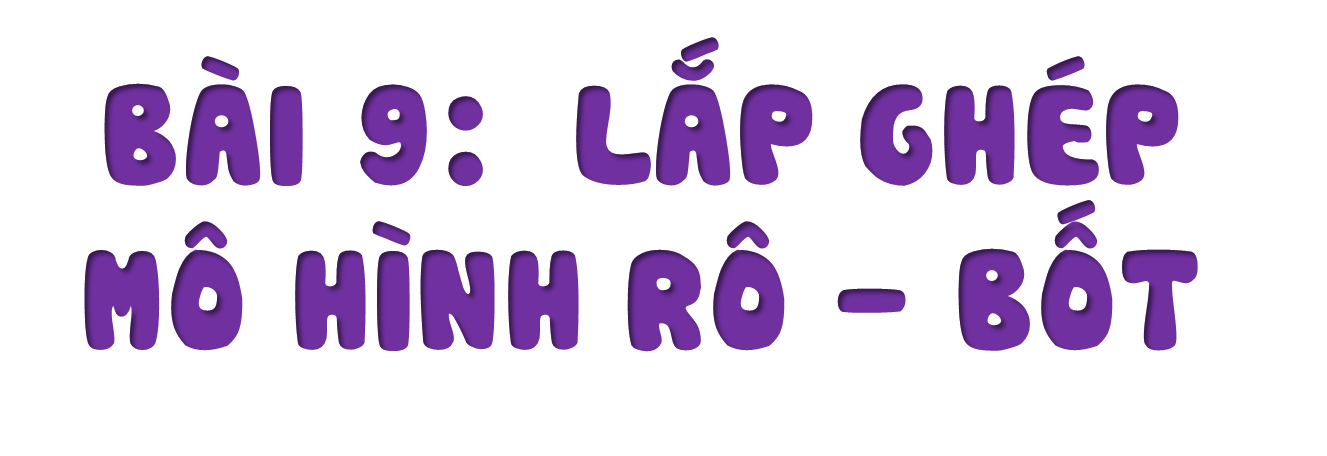 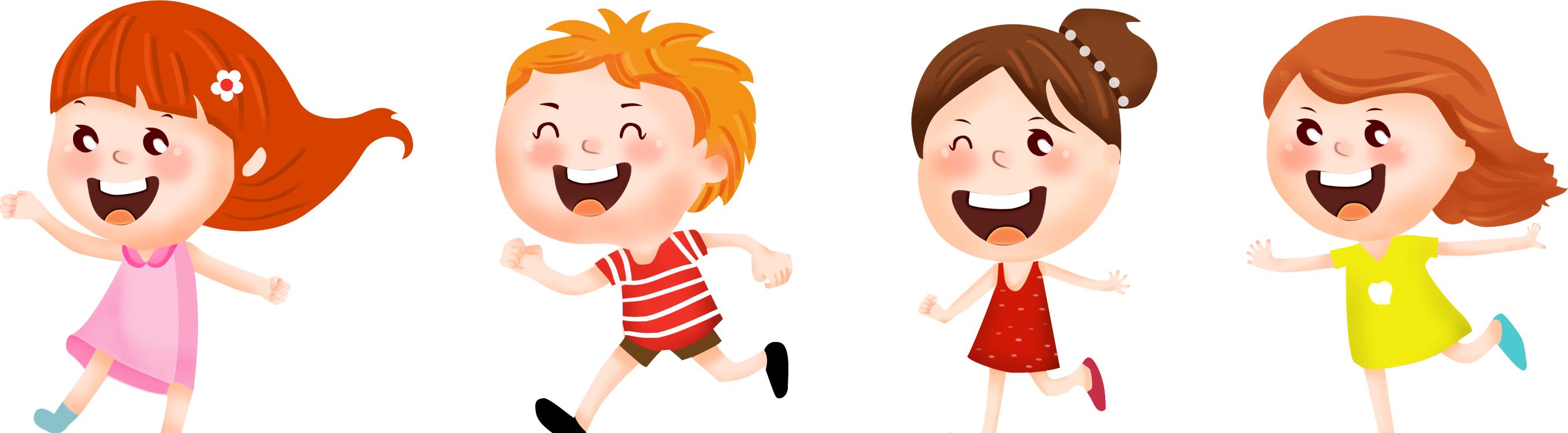 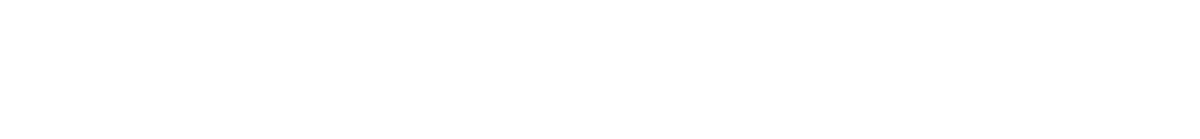 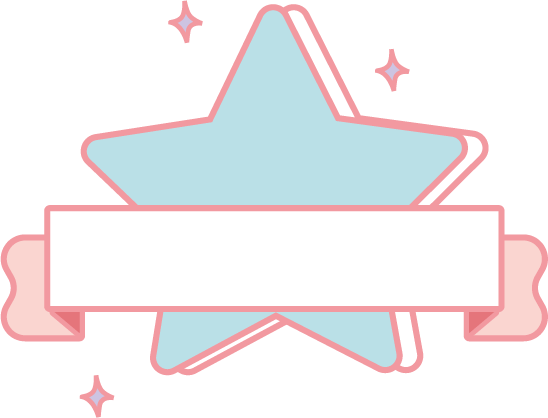 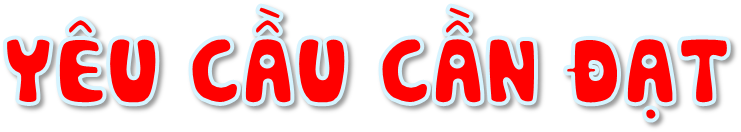 Lựa chọn được các chi tiết, dụng cụ cần thiết.
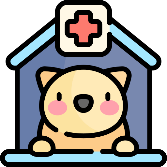 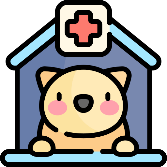 Lắp ghép được mô hình robot theo hướng dẫn.
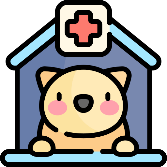 Lên ý tưởng sáng tạo để lắp ghép mẫu robot khác.
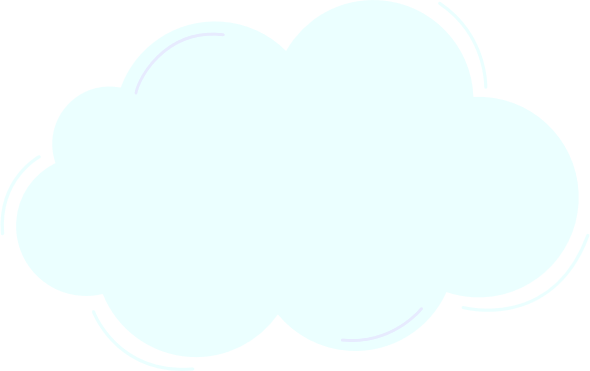 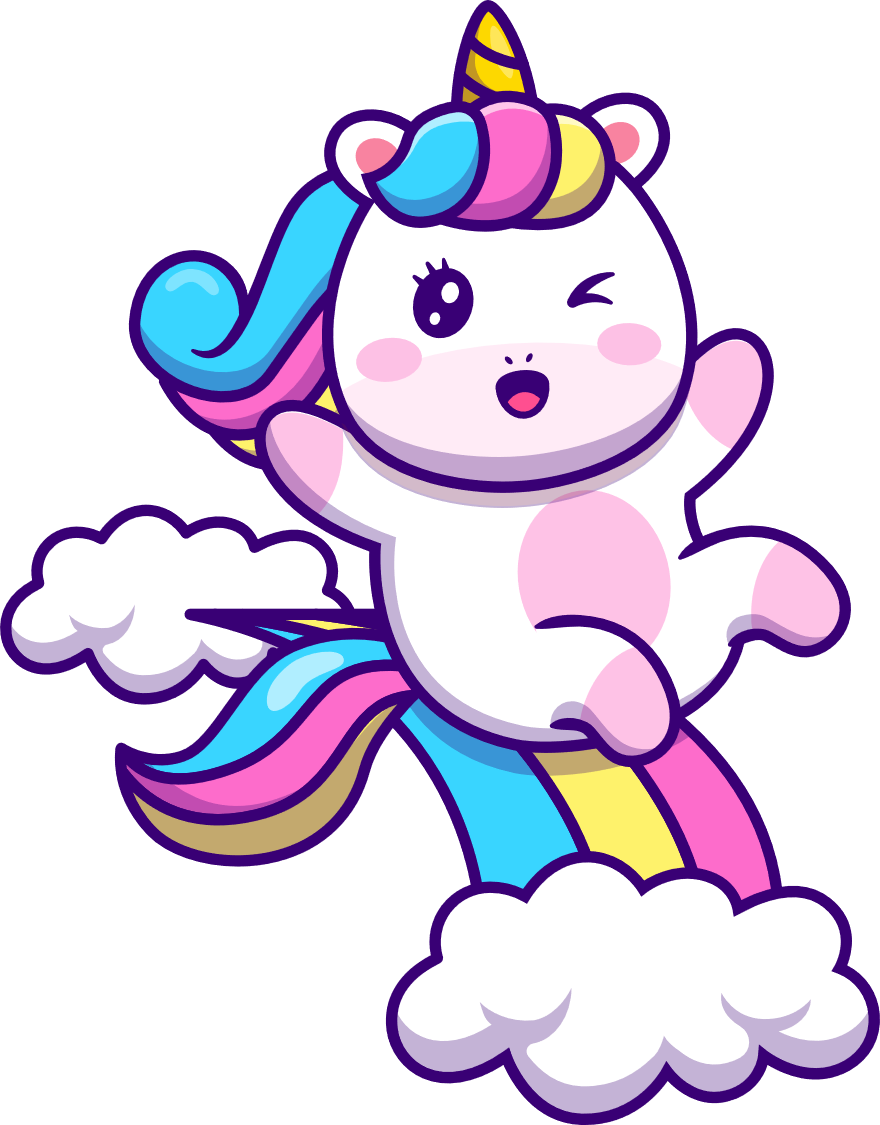 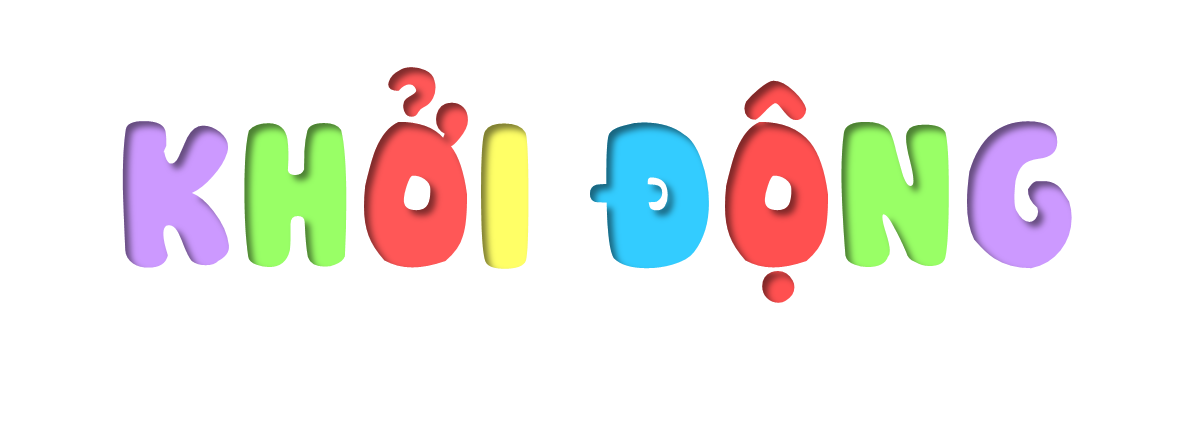 Theo em, để tạo ra mô hình rô-bốt cần mấy bộ phận?
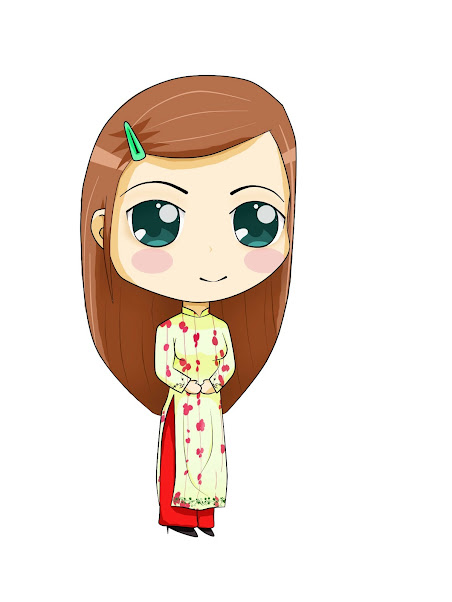 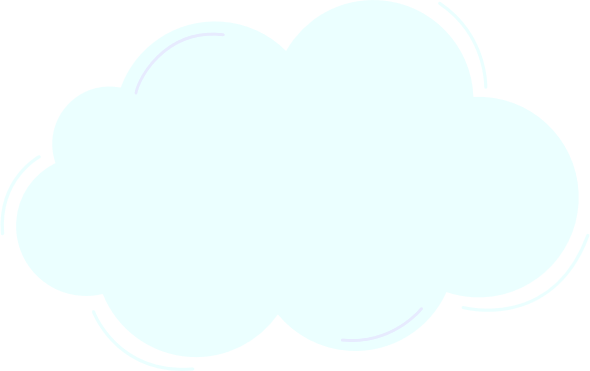 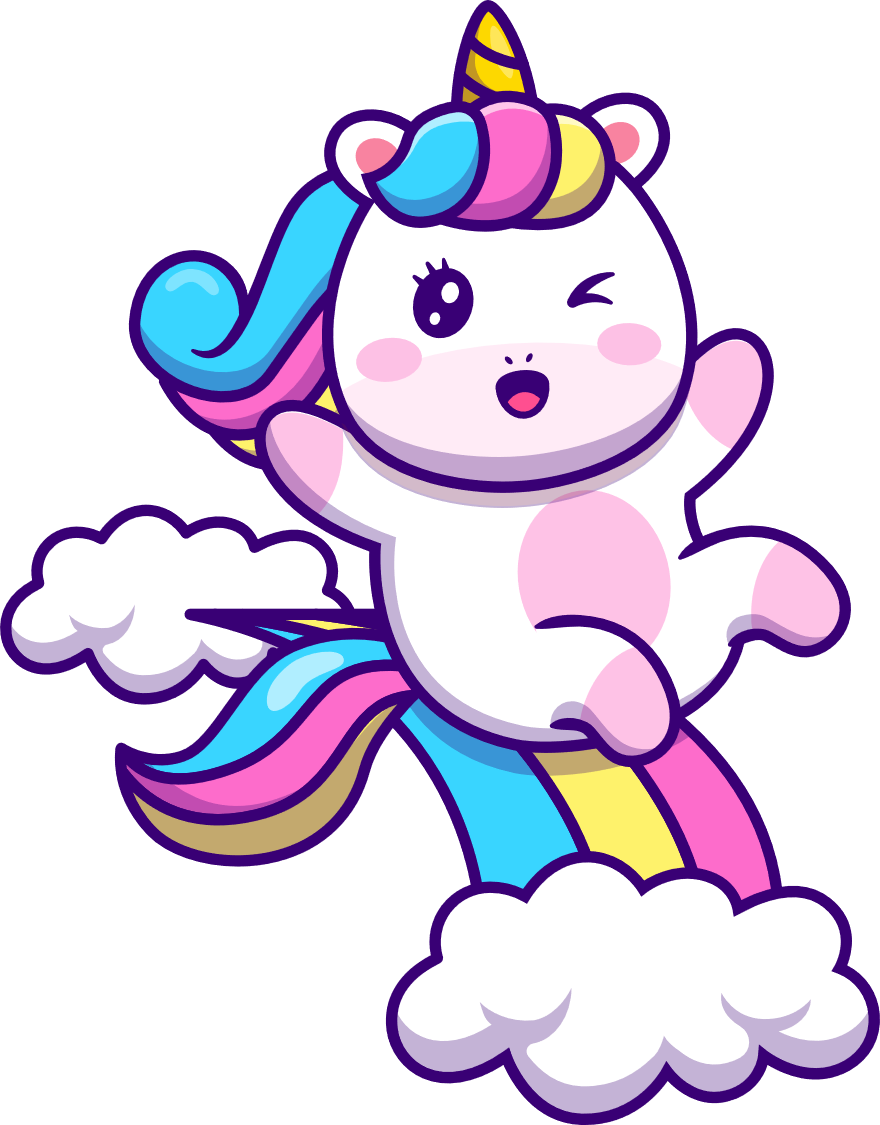 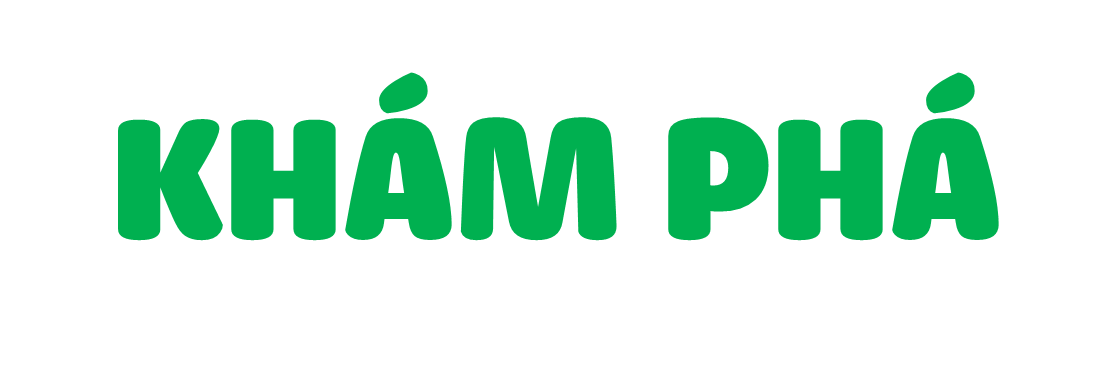 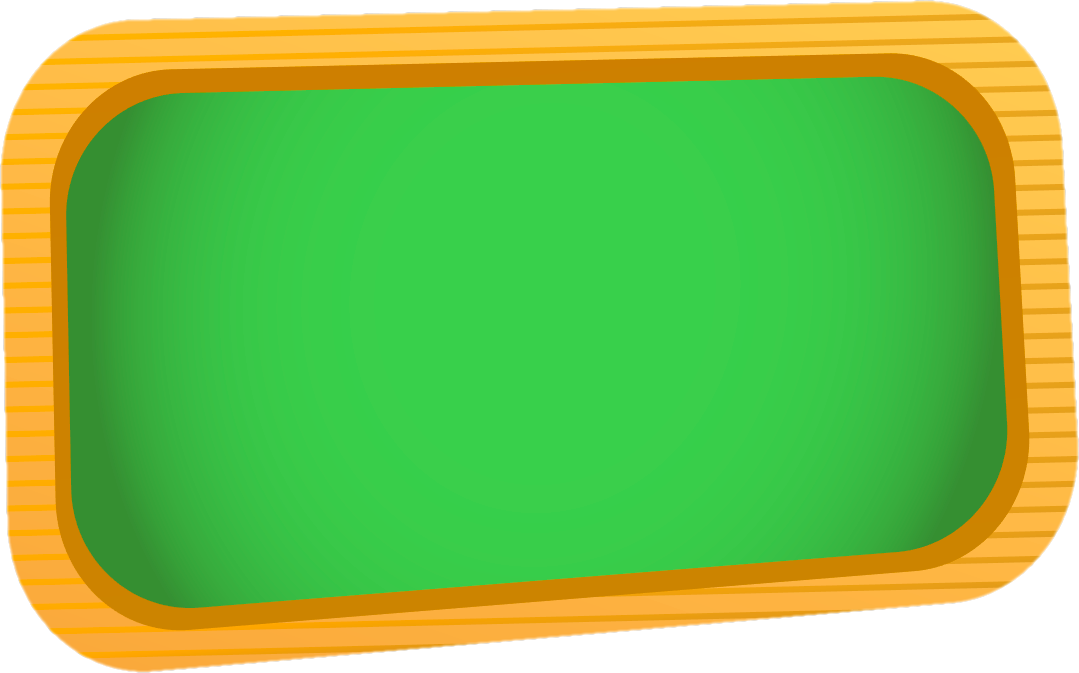 Hoạt động 1: Tìm hiểu sản phẩm mẫu
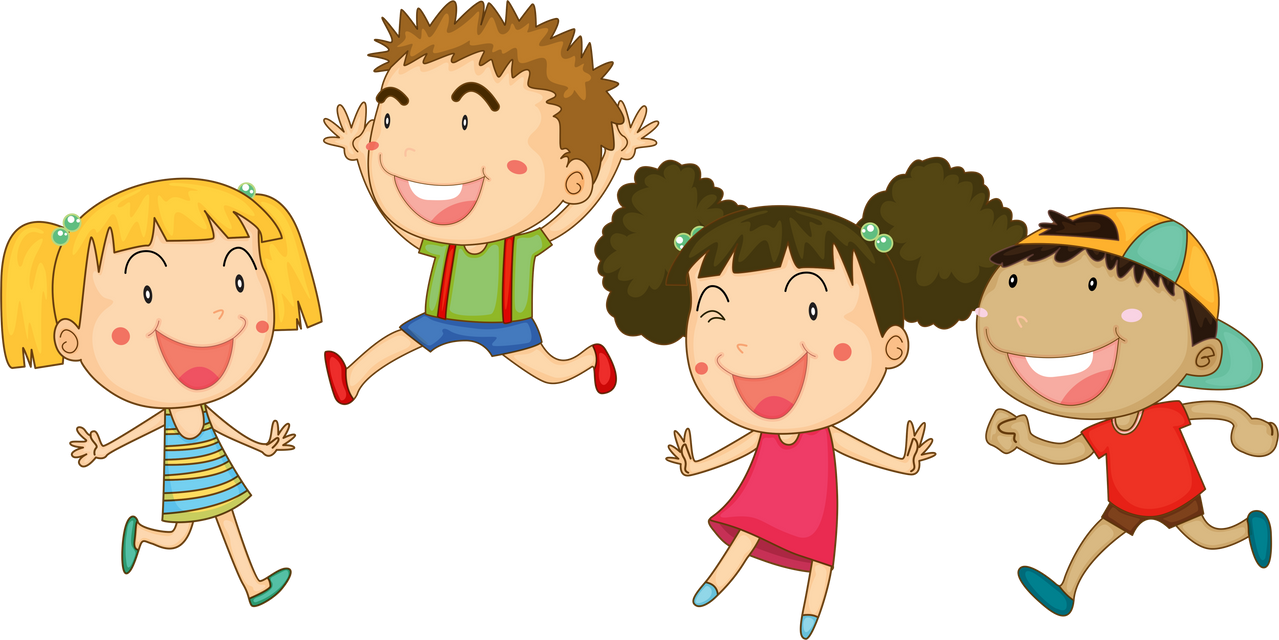 Em hãy quan sát mô hình robot trong Hình 1, cho biết Rô-bốt gồm mấy bộ phận chính?
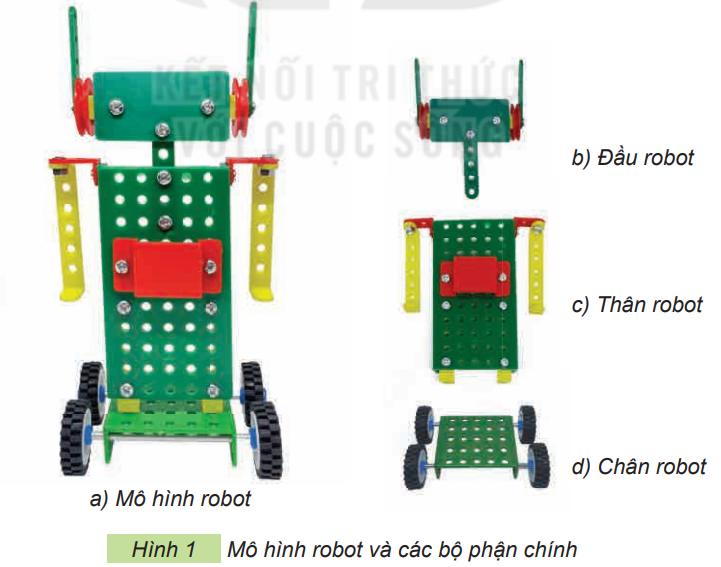 Gồm 3 bộ phận: đầu, thân, chân rô-bốt
Em hãy cho biết yêu cầu của mô hình rô-bốt sau khi hoàn thành?
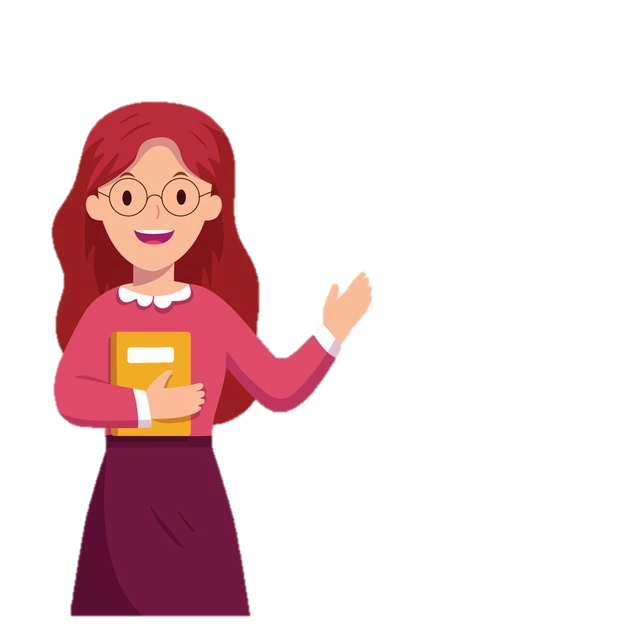 Yêu cầu: Đủ các bộ phận, mối ghép đúng vị trí và chắc chắn, chân rô-bốt chuyển động được
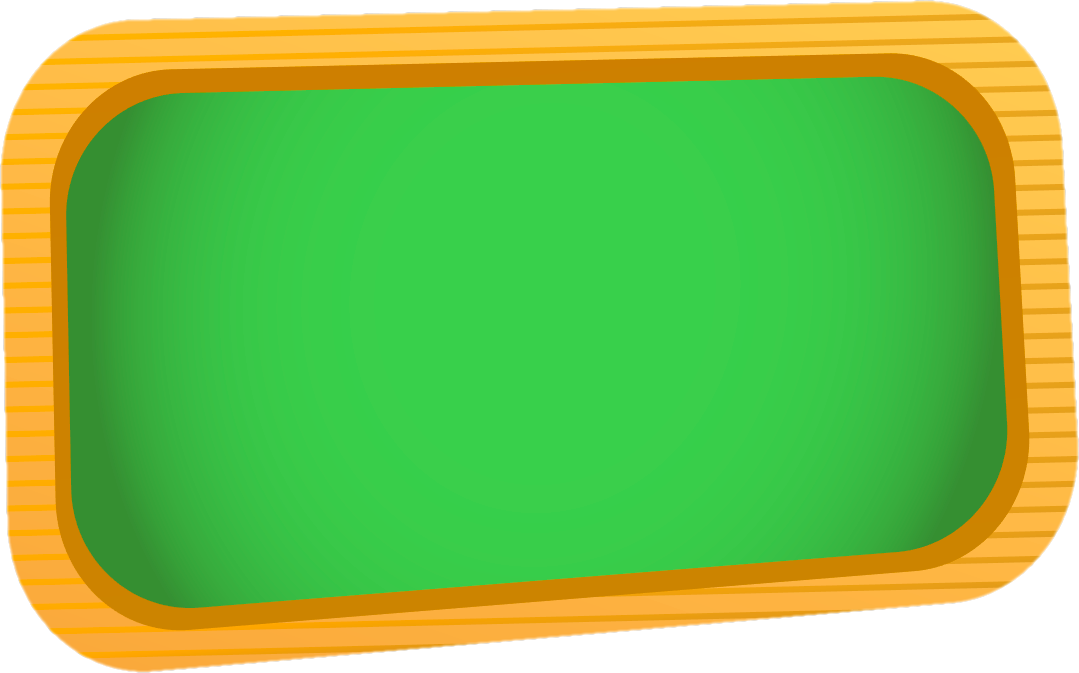 Hoạt động 2: 
Lựa chọn các chi tiết và dụng cụ
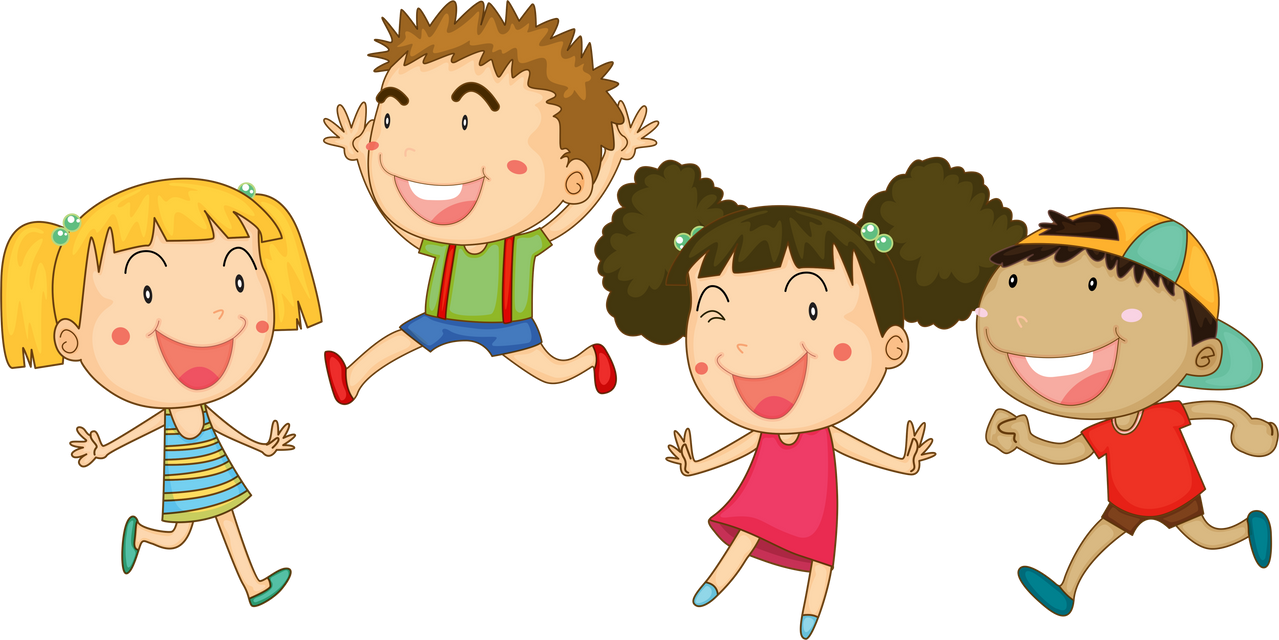 Thảo luận về các dụng cụ, chi tiết kĩ thuật trong bộ lắp ghép để hoàn thành rô-bốt vào hoàn thành phiếu học tập.
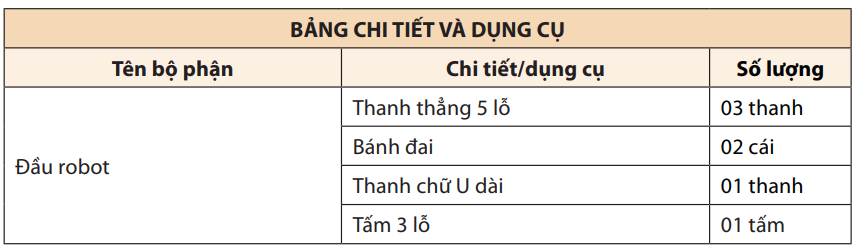 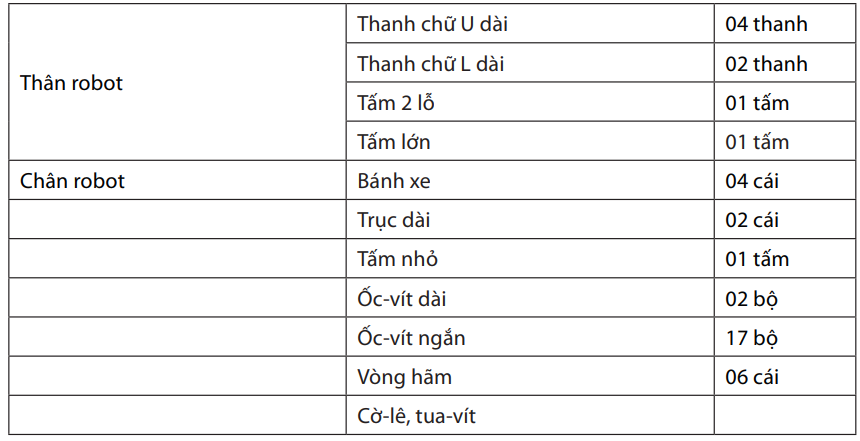 Cùng nhau chọn các chi tiết và dụng cụ lắp ghép ….
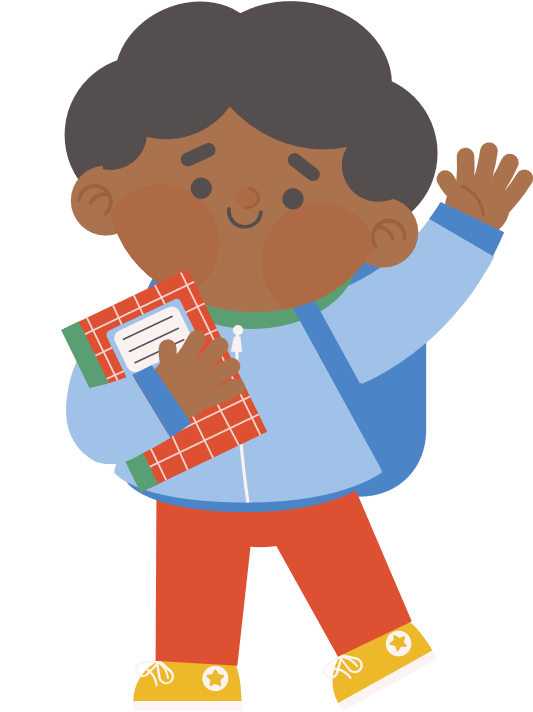 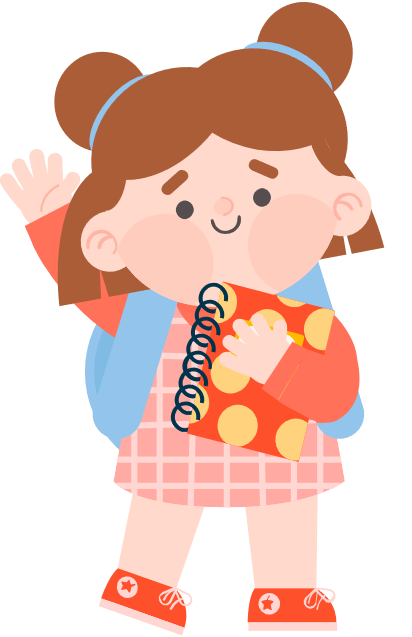 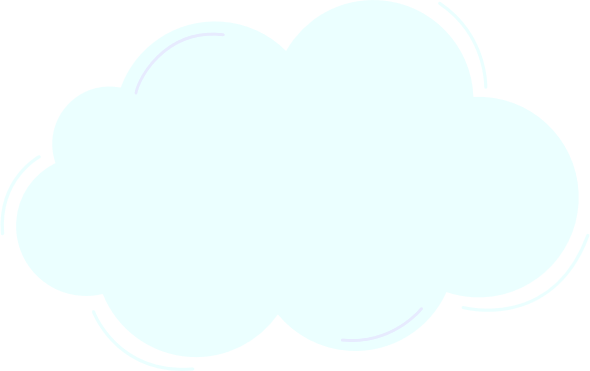 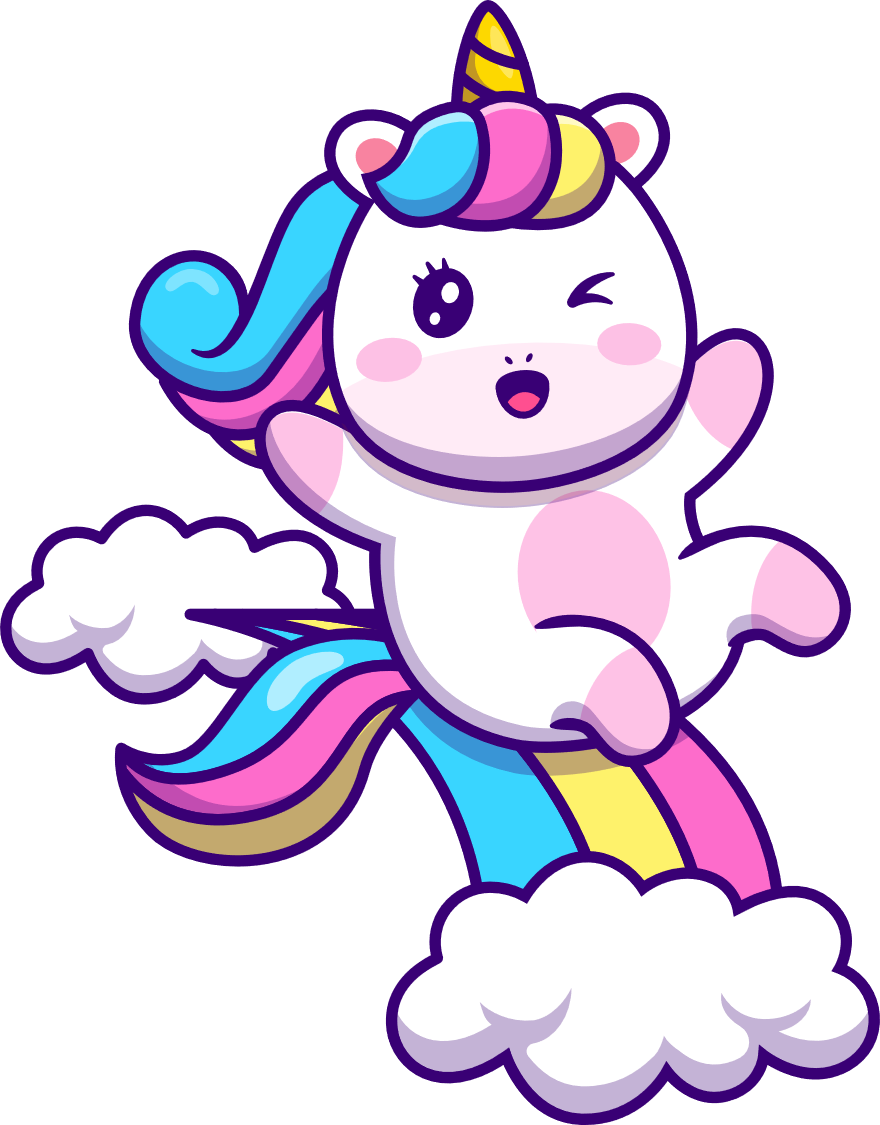 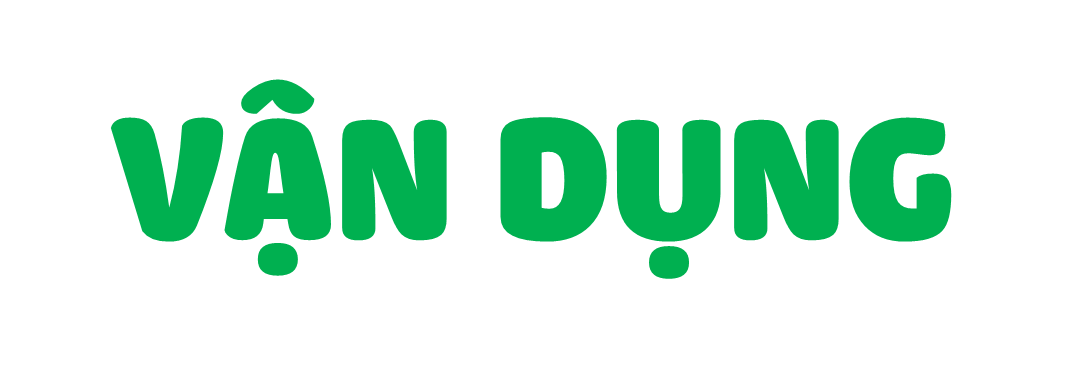 Chia sẻ về lợi ích của robot trong đời sống hàng ngày
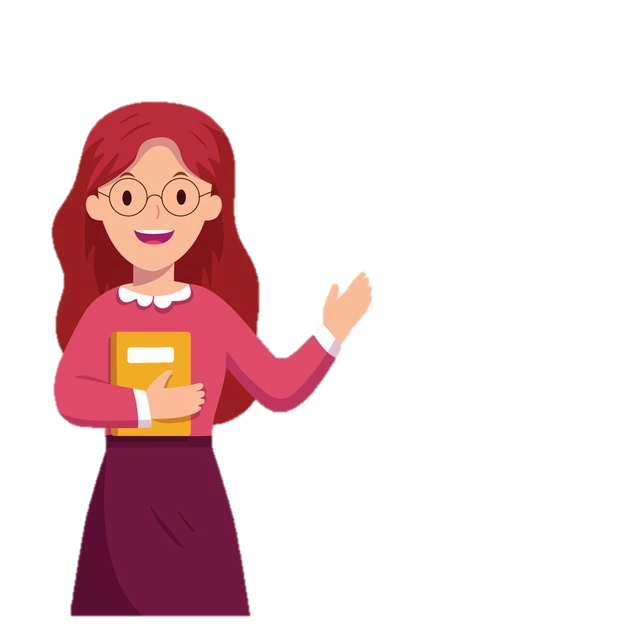 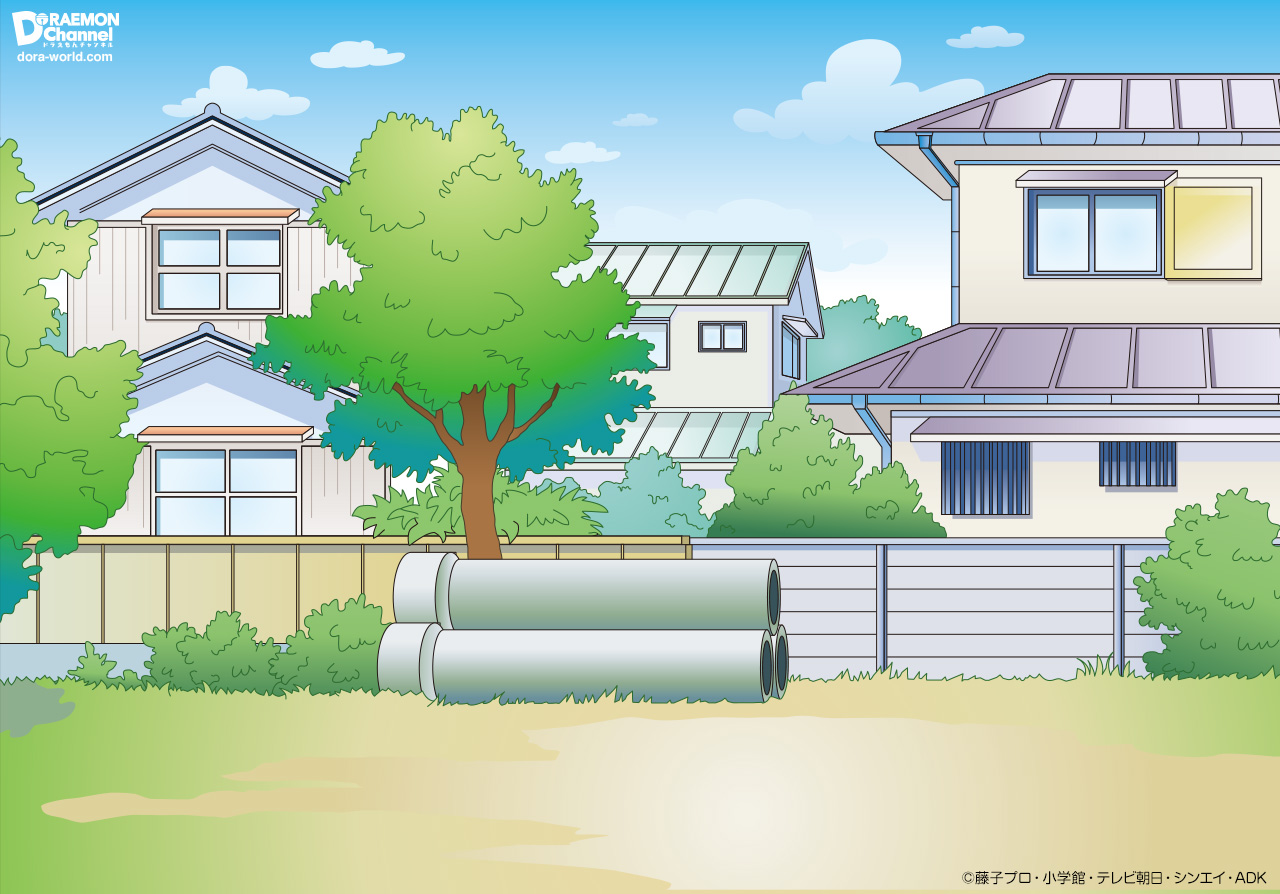 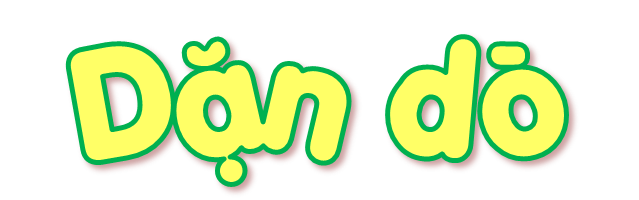 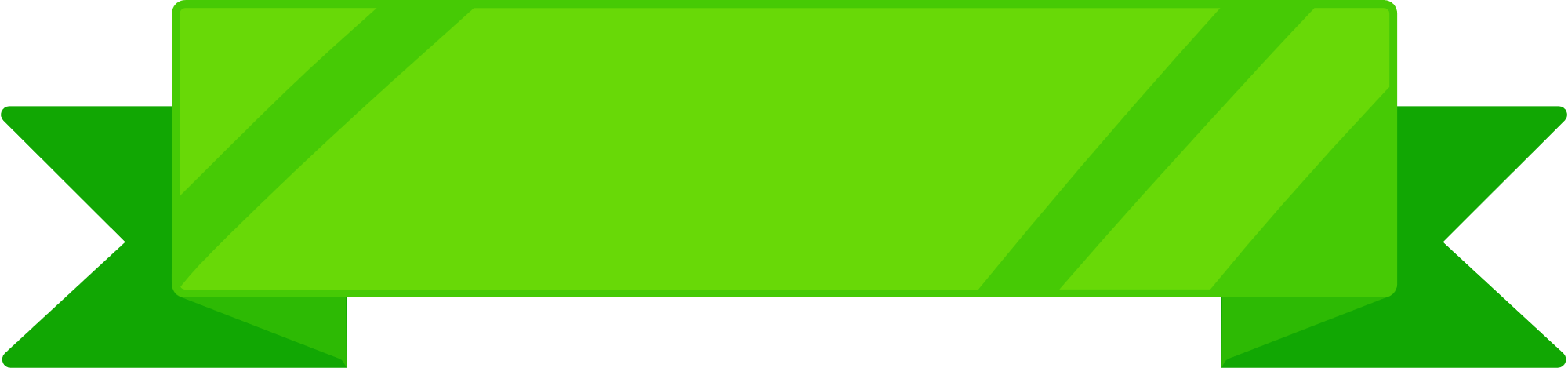 Giáo viên điền vào đây
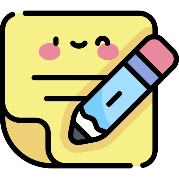 Giáo viên điền vào đây
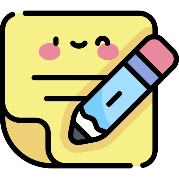 Giáo viên điền vào đây
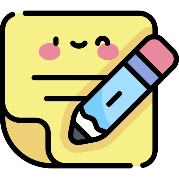 Giáo viên điền vào đây
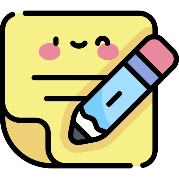 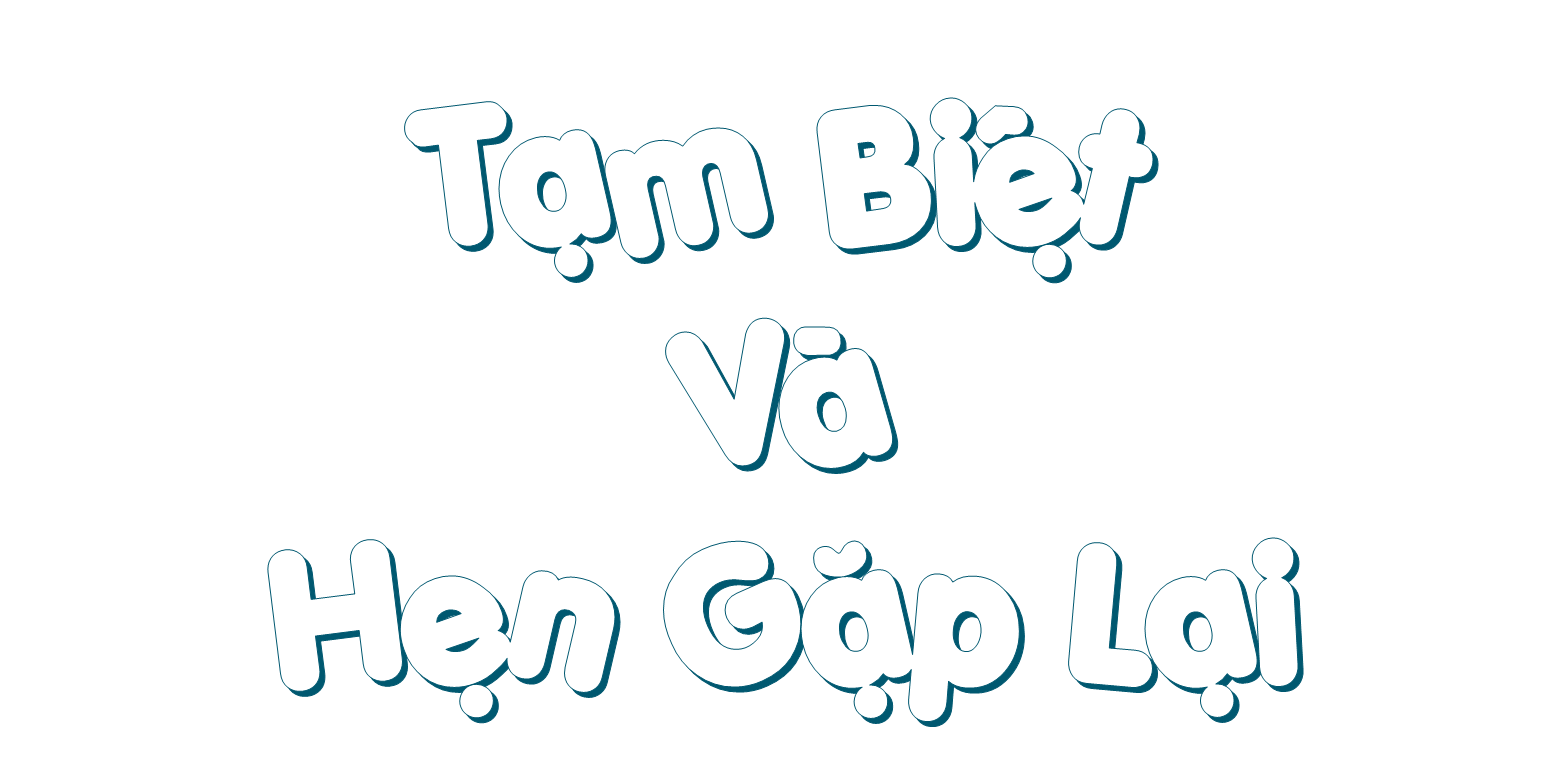